Թեմա 2. Ճամփորդություն. Անվտանգության ուղեցույց էքսկուրսավարների և զբոսաշրջային մենեջերների համար
«ՄԱՍՆԱՎՈՐ ՀԱՏՎԱԾԻ ԶԱՐԳԱՑՈՒՄ ԵՎ ՄԿՈՒ ՀԱՐԱՎԱՅԻՆ ԿՈՎԿԱՍՈՒՄ» ԳՄՀԸ ԾՐԱԳԻՐ
2022թ.
Հակիրճ տեղեկատվություն
Ներածություն
Տուրիզմում անվտանգության համակարգերի հիմնական էլեմենտները
Հիմնական հասկացություններ և սահմանումներ
Ռիսկերի գործոնների բացահայտում
Ռիսկերի գնահատում
Ռիսկերի կանխարգելում, վերահսկում և մոնիտորինգ
Էջ 2
Տուրիզմը և անվտանգությունը
Անվտանգությունը ճանապարհորդության կենսական բաղադրիչն է:
Ճանապարհորդներն ավելի ու ավելի են գիտակցում արտերկրում անվտանգությանը առնչվող ռիսկերը և դրանց կառավարումը երկրի ընտրության կարևոր չափանիշ է։
Ահա թե ինչու միջազգային շրջագայություն օպերատորներն ավելի ու ավելի պահանջկոտ են դառնում տեղական մատակարարներից անվտանգության պրակտիկայի նկատմամբ։
Տրավկո և այլ։
Տեղական օպերատորների դեպքեր
Page 3
Տուրիզմում անվտանգության համակարգերի հիմնական էլեմենտները
Տուրիստի երկիր /որտեղից է նա գալիս/
Օրենքներ, կանոններ, ոստիկանություն, անվտանգության ծառայություններ, բժշկական հաստատություններ և ապահովագրական ընկերություններ

Միջազգային և տեղական ոչ կառավարական կազմակերպություններ և զբոսաշրջային ասոցիացիաներ 
Որոնողափրկարարական խմբեր, զբոսաշրջային ասոցիացիաներ

Միջազգային տուրիստական գործակալություններ
Ռիսկերի և անվտանգության կառավարման համակարգեր, ապահովագրություններ

Զբոսաշրջիկ
Առողջական վիճակ, հմտություններ և տեղեկացվածություն (օրինակ՝ սարքավորումներ օգտագործելու կարողություն)
Page 4
Տուրիզմում անվտանգության համակարգերի հիմնական էլեմենտները
Էքսկուրսավարներ
Առողջական վիճակ, մասնագիտական հմտություններ և կարողություններ

Տուրօպերատորներ
Առողջական վիճակ, մասնագիտական հմտություններ և կարողություններ

Հյուրընկալող երկիր
Օրենքներ, Կանոններ, Ոստիկանություն, Անվտանգության ծառայություններ, Պետական բժշկական հաստատություններ և ապահովագրական ընկերություններ
Page 5
Հիմնական հասկացություններ և սահմանումներ
Վտանգ 
Վնասի հնարավոր աղբյուր, որը կարող է վտանգել մարդկանց առողջությունն ու անվտանգությունը: Վտանգները կարող են լինել ռիսկի գործոններ և կարող են առաջանալ բնության, մարդկանց կամ առարկաների ցանկացած տեսակի գործունեության արդյունքում:
Ռիսկ 
ռիսկը հավանականությունն է, որ անձը (անձիք) կարող է վնասվել, եթե ենթարկվում է վտանգի: Այս քննարկման շրջանակներում ռիսկը գնահատվում է միայն զբոսաշրջիկների/հաճախորդների և անձնակազմի առողջության և անվտանգության համատեքստում:
Ռիսկերի կառավարում 
միջոցառումների մի շարք, որոնք ուղղված են ռիսկի հավանականության նվազեցմանը, վտանգավոր իրավիճակները կամ դրանց հետևանքների տեղի ունենալու հավանականության նվազեցմանը։ Ռիսկերի կառավարումը բաղկացած է 3 հիմնական քայլերից՝
Ռիսկի գործոնների բացահայտում
Ռիսկերի գնահատում 
Ռիսկերի կանխարգելում, վերահսկում և մոնիտորինգ
Page 6
Հիմնական հասկացություններ և սահմանումներ
Դժբախտ պատահար 
չնախատեսված և անկանխատեսելի իրադարձություն, որը հանգեցնում է մահվան, հիվանդության, վնասվածքի կամ այլ վնասի
Միջադեպ 
իրադարձություն է, որը տանում է դեպի վթար կամ կարող է հանգեցնել վթարի

Ընդունելի ռիսկեր 
պոտենցիալ վտանգներ (ռիսկի գործոններ), որոնք ակնկալվում և ընդունվում են որպես կոնկրետ շրջագայության հիմնական երթուղու մաս: Որպես կանոն, այդ ռիսկերը նախկինում բացահայտված են, գնահատվել և որոշվել են ընդունելի: Ընդունելի ռիսկերը մեղմացվում կամ վերահսկվում են կոնկրետ միջոցառումներով։
Ճանապարհորդություն
Տուրիստական գրասենյակ
Զբոսաշրջիկ
Աշխատակից
Page 7
Ռիսկի գործոնների բացահայտում
Ռիսկի տեսակները
Զբոսաշրջության ծառայություններում ռիսկերի կատեգորիաները
Քաղաքային էքսկուրսիայի ընթացքում հնարավոր ռիսկի գործոնները
Հնարավոր ռիսկի գործոններ լեռնային էքսկուրսիայի ժամանակ
Ռիսկերի ազդեցությունը զբոսաշրջության փուլերի զարգացման վրա
Ճանաչել ռիսկերը՝ նոր էքսկուրսիա մշակելիս
Page 8
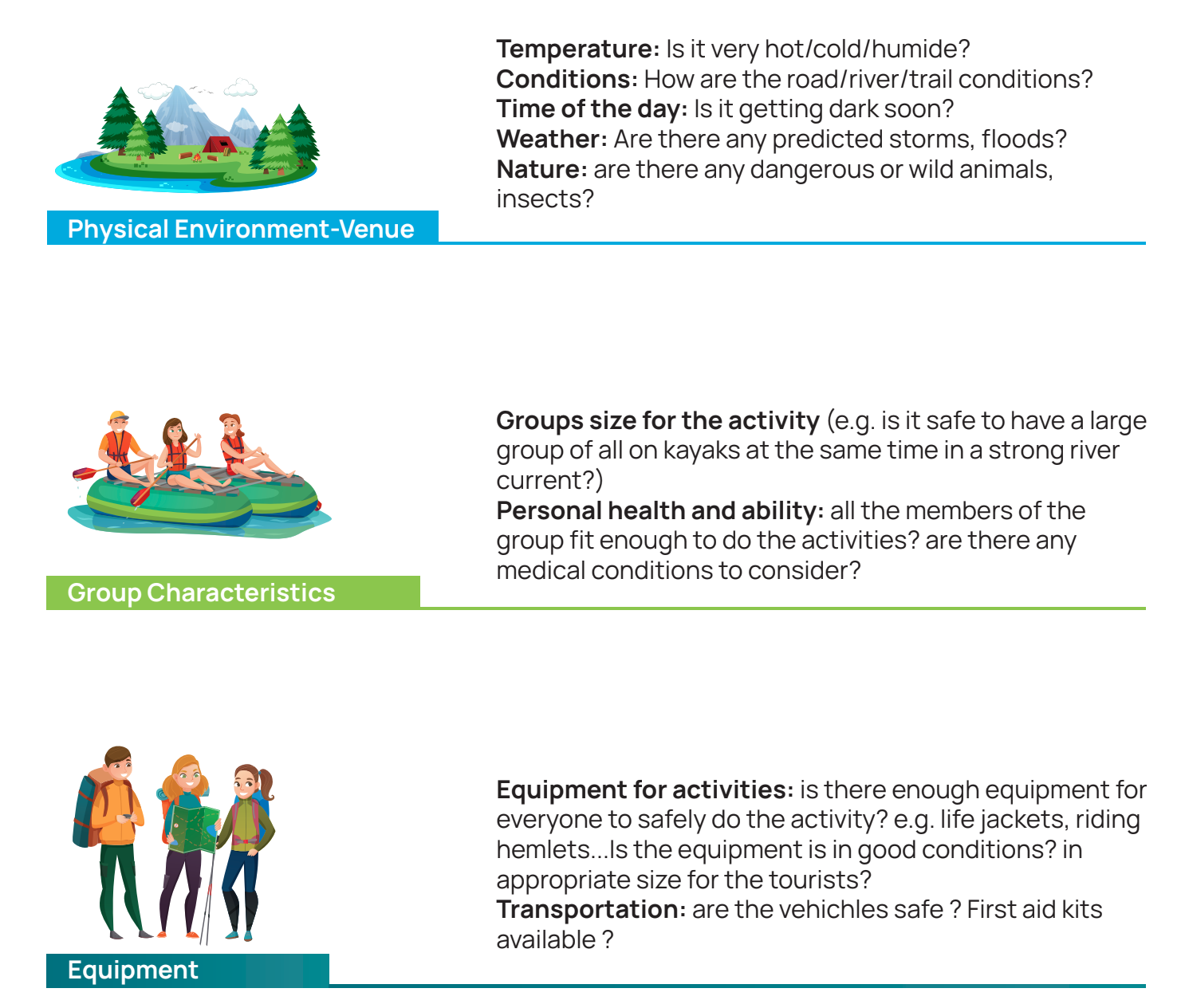 Ջերմաստիճանը: Արդյոք շատ շոգ/ցուրտ/խոնավ է
Պայմաններ. Ինչպիսին է ճանապարհի/գետի/արահետի վիճակը
Օրվա ժամանակը. Շուտով մթնում է, թե ոչ
Եղանակ. Կան կանխատեսվող փոթորիկներ, ջրհեղեղներ:
Բնություն. կան արդյոք վտանգավոր կամ վայրի կենդանիներ,
միջատներ
Տեղանք - տարածք
Խմբի չափը տվյալ գործունեության համար (օրինակ՝ անվտանգ է արդյոք մեծ խումբ ռաֆտինգի համար, գետի ուժեղ հոսանքի դեպքում)
Անձնական առողջություն և կարողություն՝ խմբի բոլոր անդամները բավարար չափով պատրաստված են և կարող են մասնակցել գործողությանը: Կան արդյոք որևէ հատուկ բժշկական պահանջներ։
Խմբային դինամիկա
Սարքավորումներ գործողության համար. կան արդյոք բավարար սարքավորումներ բոլորի համար: օր. փրկարար բաճկոններ, ձիավարություն
հեմլետներ... Սարքավորումը լավ վիճակում է, թե ոչ, կան
համապատասխան չափեր զբոսաշրջիկների համար։
Տրանսպորտ. արդյոք մեքենաներն անվտանգ են: Առաջին օգնության տուփեր կան, թե ոչ։
Սարքավորումներ
Page 9
Զբոսաշրջության ծառայություններում ռիսկերի կատեգորիաները
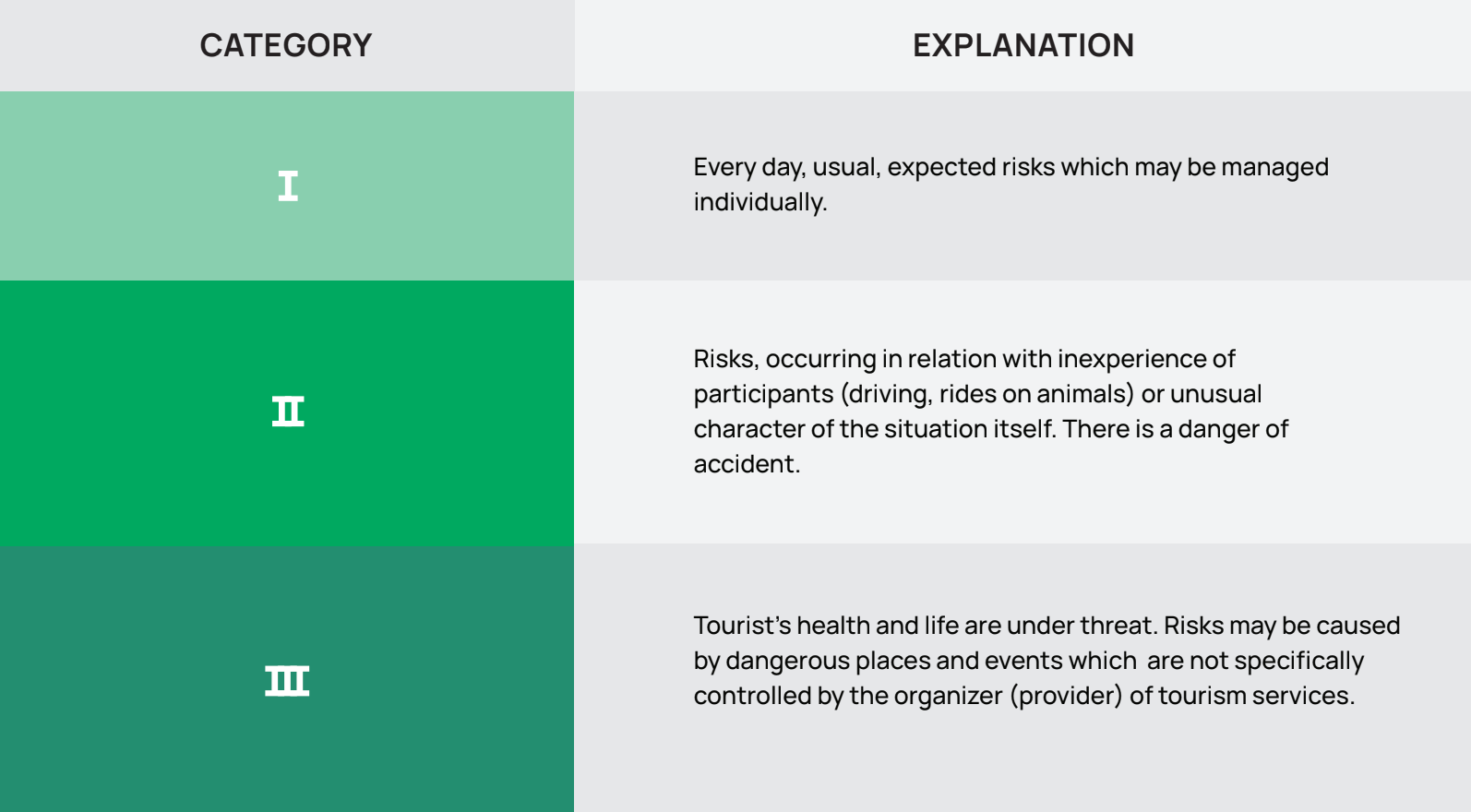 ԲԱՑԱՏՐՈՒԹՅՈՒՆ
ԿԱՏԵԳՈՐԻԱ
Ամենօրյա սովորական, սպասվող ռիսկեր, որոնք հնարավոր է կառավարել անհատապես։
Ռիսկերը, որոնք առաջանում են մասնակիցների անփորձության հետ կապված (մեքենա վարել, ձիավարություն անել) կամ անսովոր
Իրավիճակում լինելու հետ կապված. Վտանգ կա վթարի կամ միջադեպի։
Զբոսաշրջիկի առողջությունն ու կյանքը վտանգի տակ են. Ռիսկերը կարող են առաջանալ վտանգավոր վայրերում և իրադարձություններում, որոնք հատուկ չեն
վերահսկվում զբոսաշրջային ծառայությունների կազմակերպչի (մատուցողի) կողմից։
Page 10
[Speaker Notes: Լրացնում ենք խաղի ընթացքում տեղում]
Գործունեության օրինակներ ըստ ռիսկի կատեգորիաների
Կացարան (I)
Քայլարշավներ բնակեցված վայրերում (I)
Քայլարշավ քաղաքային այգում (I)
Պատմամշակութային տուրիզմ, էքսկուրսիաներ թանգարան (I)
Էքսկուրսիաներ լեռներում, լեռնային շրջագայություն (II)
Ձիավարություն (II)
Հեծանվային շրջագայություններ (II)
Որս և ձկնորսություն (II)
Jeep տուրեր (II, III ձմռանը)
Քայլարշավներ նոսր բնակեցված վայրերում և լեռներում (II, III ձմռանը)
Ժայռամագլցում/սպելեոտուր (քայլում քարանձավներում) (III)
Դիվինգ/ռաֆթինգ (III)
Դահուկային շրջագայություններ լեռնային շրջաններում (III)
Լաստանավ (III)
Այլ՞
Page 11
Քաղաքային էքսկուրսիայի հնարավոր ռիսկային գործոնները.
Փաստաթղթերի (անձնագրի) կորուստ
Հրդեհ հյուրանոցի համարում անսարք լարերի պատճառով
Ճանապարհատրանսպորտային պատահար մեքենայով շարժվելիս կամ հետիոտնային անցումով անցնելիս
Բաց կոյուղու լյուկ
Գողություններ մարդաշատ վայրերում (շուկաներ, մինի շուկաներ).
Սննդի վատ որակի և հիգիենայի չափանիշների պատճառով աղիքային վարակիչ հիվանդություններ
ԱՅԼ՞
Page 12
[Speaker Notes: Brainstorm more versions of what can happen as potential risks and then come up with solutions]
Լեռնային էքսկուրսիայի հնարավոր ռիսկային գործոնները.
Լեռնային առվակների մեջ ընկնվելու վտանգ կա լվացվելիս, ջուր հավաքելիս կամ առուներն անցնելիս, հատկապես, եթե գետի ափը զառիթափ է, իսկ քարերը՝ սայթաքուն։
Լեռների լանջերին սայթաքելը` լինի չոր խոտածածկ լանջերին, թե անձրևից հետո
Բարձրության հիվանդություն արշավի/ձիավարման/վարելու ժամանակ բարձրության վրա՝ առանց կլիմայականացման համար բավարար ժամանակի: Ռիսկերը խիստ աճում են 2400 մ-ից բարձր ցանկացած բարձրության վրա
Եղանակի փոփոխություն՝ հորդառատ անձրևներ, ջերմաստիճանի անկում, ամպրոպ, կարկուտ
Քարաթափ, սողանքներ և/կամ ցեխահոսքեր
Վայրի կենդանիների հարձակումները (խայթոցները): Վտանգը ոչ միայն բուն վնասվածքի մեջ է, այլև ծանր հիվանդություններով վարակվելու (օրինակ՝ կատաղություն) ռիսկի մեջ։
Միջատների խայթոցները, հատկապես վարակիչ հիվանդությունների փոխանցողների խայթոցները (օրինակ՝ տիզերով փոխանցվող էնցեֆալիտը գարնանը և ամռանը)
Ընկնելը՝ առանց համապատասխան անվտանգության սարքավորման հին, թույլ, ինքնաշեն կամուրջներով կամ սայթաքուն քարերով անցնելիս. 
ԱՅԼ՞
Page 13
[Speaker Notes: Brainstorm more versions of what can happen as potential risks and then come up with solutions]
Ինչ գործողություններ է պետք ձեռնարկել ռիսկերի կառավարման համար
Խմբային աշխատանք
Page 14
[Speaker Notes: Լրացնում ենք խաղի ընթացքում տեղում]
Ռիսկերի գնահատման մատրիցա
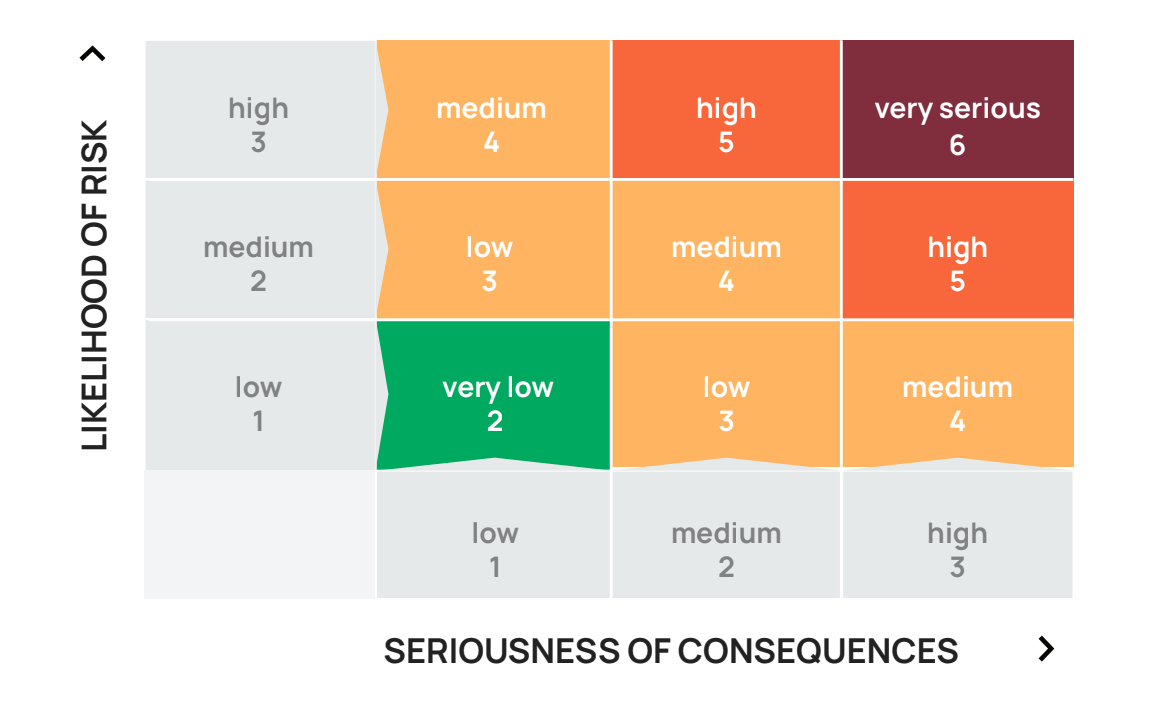 ՌԻՍԿԻ ՀԱՎԱՆԱԿԱՆՈՒԹՅՈՒՆ
ՀԵՏևԱՆՔՆԵՐԻ ԼՐՋՈՒԹՅՈՒՆ
Page 15
Ռիսկերի ընդունելի լինել կամ չլինելը
Page 16
Ռիսկերի գնահատման օրինակ
Page 17
Page 18
Ընդհանուր առաջարկություններ զբոսավարներին
Միշտ հետևեք անվտանգության հրահանգներին
Դադարեցրեք տուրը, եթե ռիսկը վերահսկողությունից դուրս է, և անվտանգությունը հնարավոր չէ ապահովել
Համոզված եղեք, որ տուրի մասնակիցները պահում են իրենց պատասխանատու կերպով
Նախապես ստուգեք սարքավորումները և հանդերձանքը շրջագայության տեսակին համապատասխանության վերաբերյալ
Տեղյակ եղեք արտակարգ իրավիճակների պատրաստության պլան(ներ)ին
Համոզված եղեք, որ բոլոր զբոսաշրջիկները հետևում են ձեր տրված անվտանգության հրահանգներին
Page 19
Զբոսավարների համար հիմնական գործողությունները զբոսաշրջիկների անվտանգությունը կառավարելու համար
Բացատրեք ձեր խմբի զբոսաշրջիկներին վտանգի հավանականությունը
Փոխարինեք վտանգավոր գործողությունները ավելի անվտանգներով (օրինակ՝ ընտրելով ավելին հարմարավետ ուղի)
Վերացրեք ռիսկը/վտանգը կամ գոնե նվազեցրեք այն (օրինակ՝ սպասելով հորդառատ անձրևի կամ ամպրոպի դադարին)
Մեկուսացրեք մարդկանց վտանգից (օրինակ՝ խումբը տեղափոխելով կամ պաշտպանություն կազմակերպելով)
Փոխեք արագությունը, երթուղին, հանդերձանքը և/կամ թեթևությունը (օրինակ՝ ձյան մեջ քայլեր անելով՝ ձեր խմբին արահետ ցույց տալու համար)
Օգտագործեք և ապահովեք անձնական պաշտպանիչ սարքավորումների օգտագործումը (PPE)
Page 20
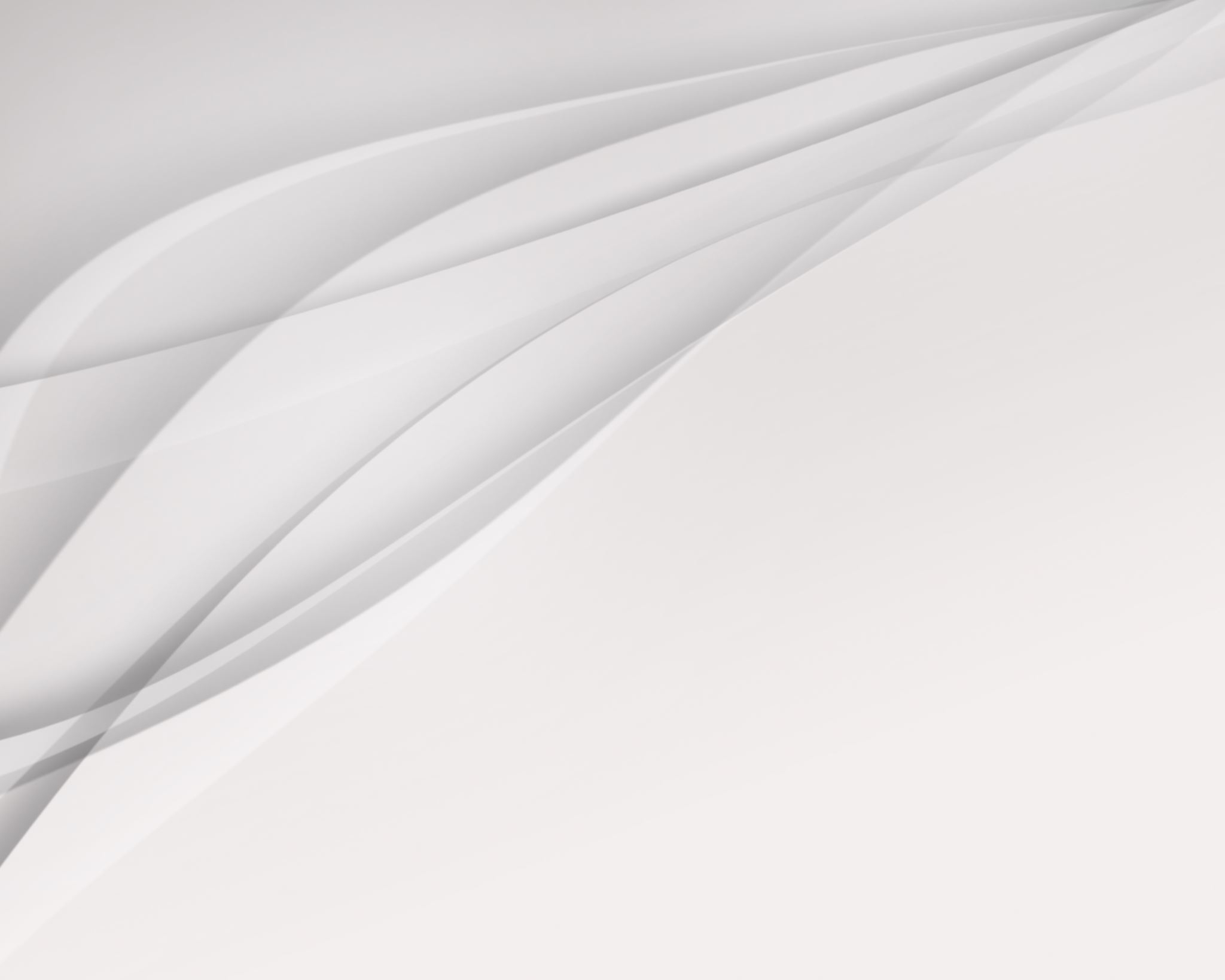 Կարևոր է իմանալ
Տուրիստական ընկերությունները յուրաքանչյուր տուրի համար պետք է պատրաստեն 3 պլան.
Շրջագայության պլան (նախնական գործառնական պլան, պլան Ա):
Արտակարգ իրավիճակների պլան (պահուստային պլան, պլան Բ)
Արտակարգ իրավիճակների պատրաստության պլան
Օրինակ՝ 
Պլան ա – ձիարշավ
Պլան բ – վատ եղանակի դեպքում, ֆոլկլորային համերգ վրանում
Էջ 21
Page 21
[Speaker Notes: Պարկինգ]
Ռիսկերի կանխարգելում, վերահսկում և մոնիտորինգ
Ստանդարտ գործառնական ընթացակարգ (SOP) Էքսկուրսավարների համար
Նմուշ. SOP շրջագայության մի մասի համար
Արտակարգ իրավիճակների պատրաստության պլան
Նմուշ. Արտակարգ իրավիճակների ճանապարհային քարտեզ
Միջադեպի մասին հաղորդում
Նմուշ. Միջադեպի հաշվետվության ձև
Նմուշ. Ճանապարհորդության համար իրերի և սարքավորումների ցանկ
Նմուշ՝ Ճանապարհորդության ժամանակացույց/պլանավորում
Նմուշ. Զբոսաշրջիկների ցուցակ
Նմուշ. Զբոսաշրջային տրանսպորտի անվտանգության ստուգման ձևաթուղթ
Նմուշ. Հյուրանոցի/հյուրատան անվտանգության ստուգման ձևաթուղթ
Նմուշ. Անվտանգության ստուգում էքսկուրսիայի ժամանակ
Page 22
Խմբային աշխատանք
Ստեղծեք շրջագայության մի տարբերակ և հաշվարկեք ռիսկերը
Կազմեք ռիսկերի կառավարման պլան իր տարբերակներով
Page 23
ՇնորհակալությունՀարցեր